Notice and Respond:Assisting Students in Distress
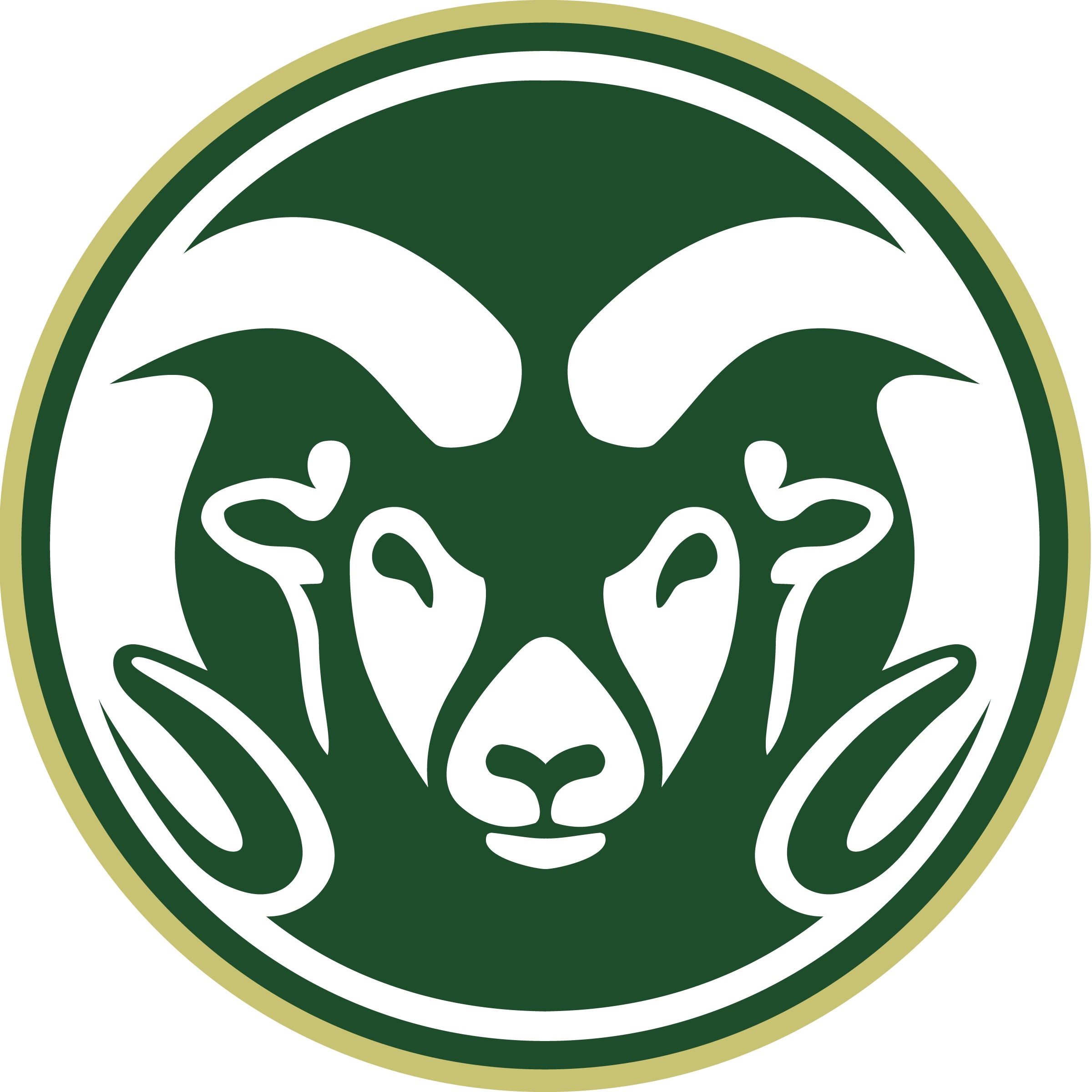 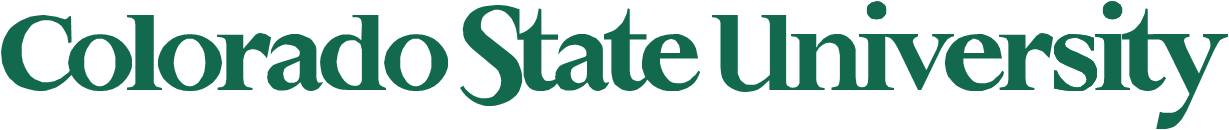 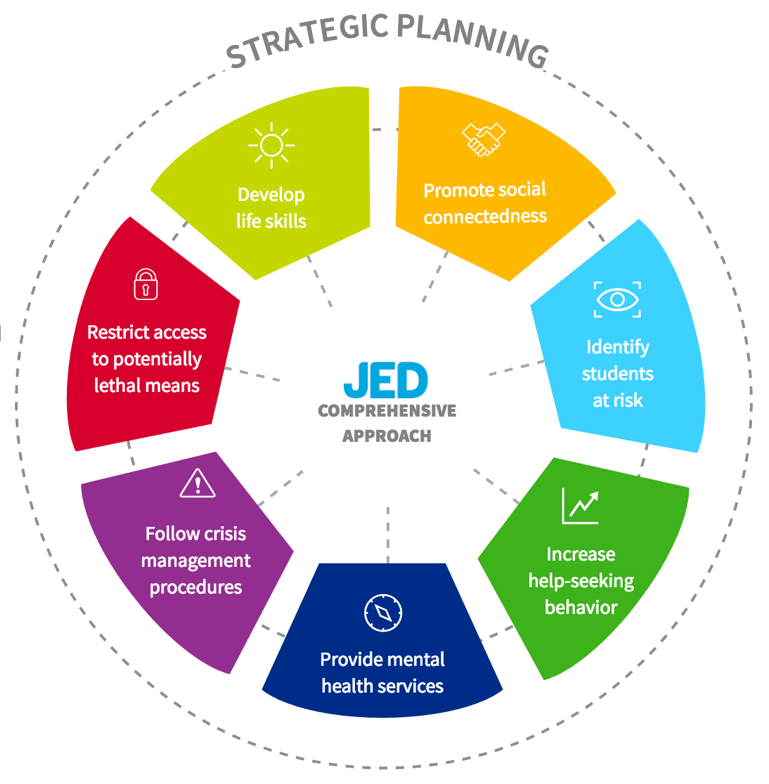 Notice and Respond: Assisting Students in Distress
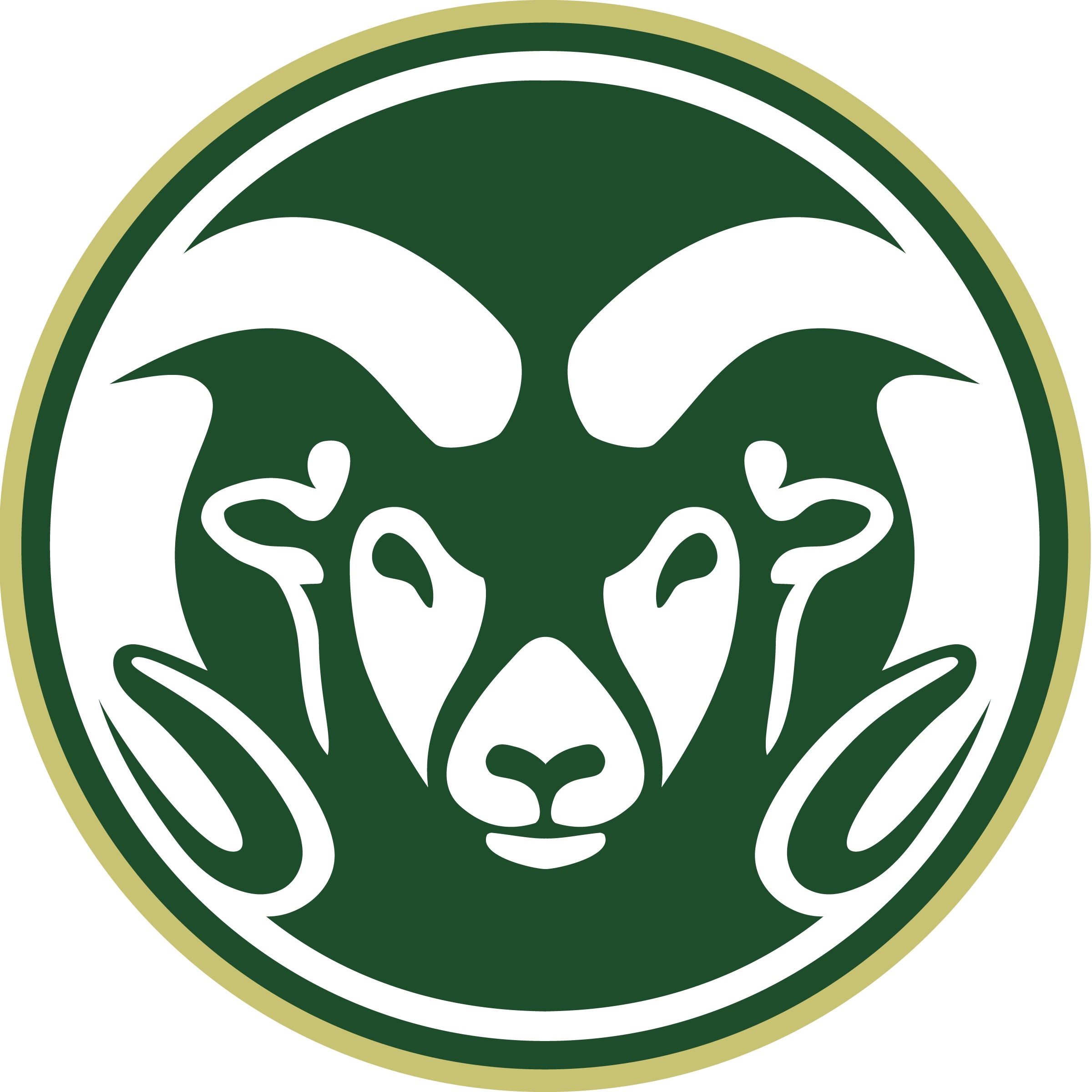 Cast of Characters
Erica Lee - Student
Dr. Jack Allen – Faculty Member
Dr. Sondra Coleman – Faculty Member
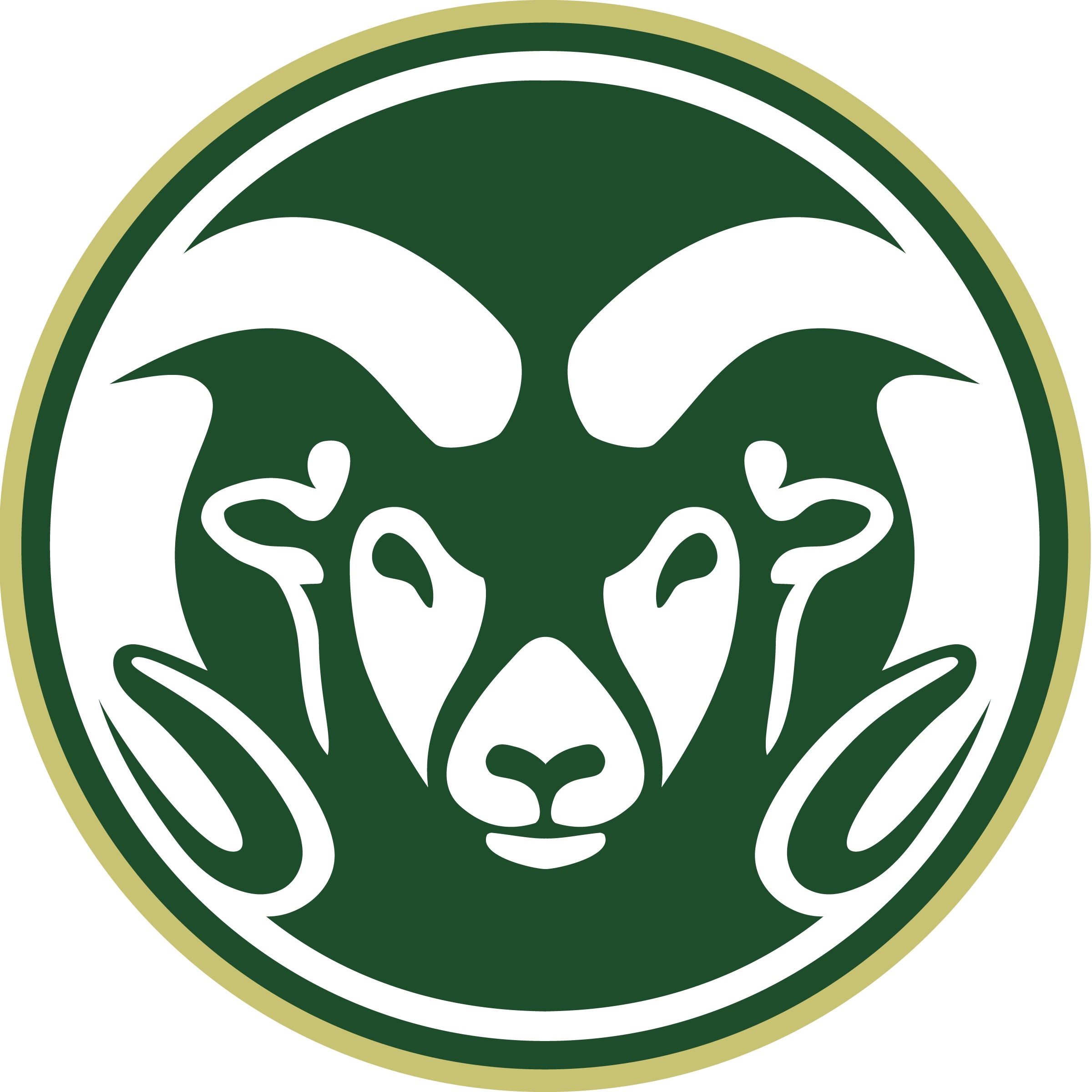 Ways of Asking about Suicide
I am wondering if you’ve had thoughts about suicide.
Are you thinking of killing yourself?
Are you thinking about ending your life?
Are you considering suicide?
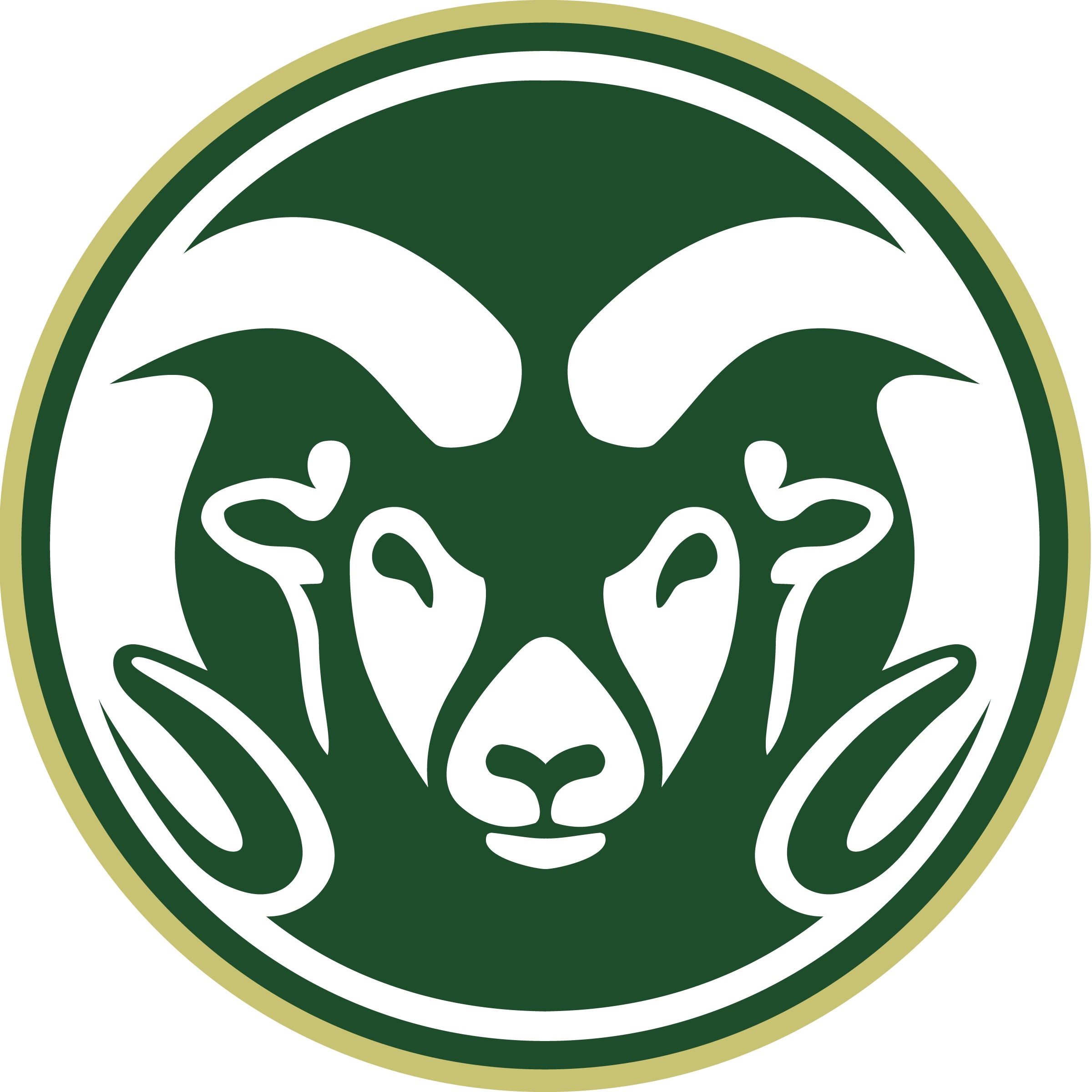 Signs of Distress
You might notice one serious sign or a cluster of signs, sometimes a sudden change is most noticeable
Emotional
Sadness, anxiety, crying, irritability, anger; showing extreme reactions; expressions of disinterest, apathy or hopelessness; suicidal comments

Cognitive
Decline in work or academic performance; poor concentration, impaired decision-making ability; out-of-touch with reality/odd speech

Physical 
Frequent health issues; problems with sleep or eating; rapid heartbeat; disheveled appearance; social withdrawal; significant alcohol or drug use
Levels of Distress
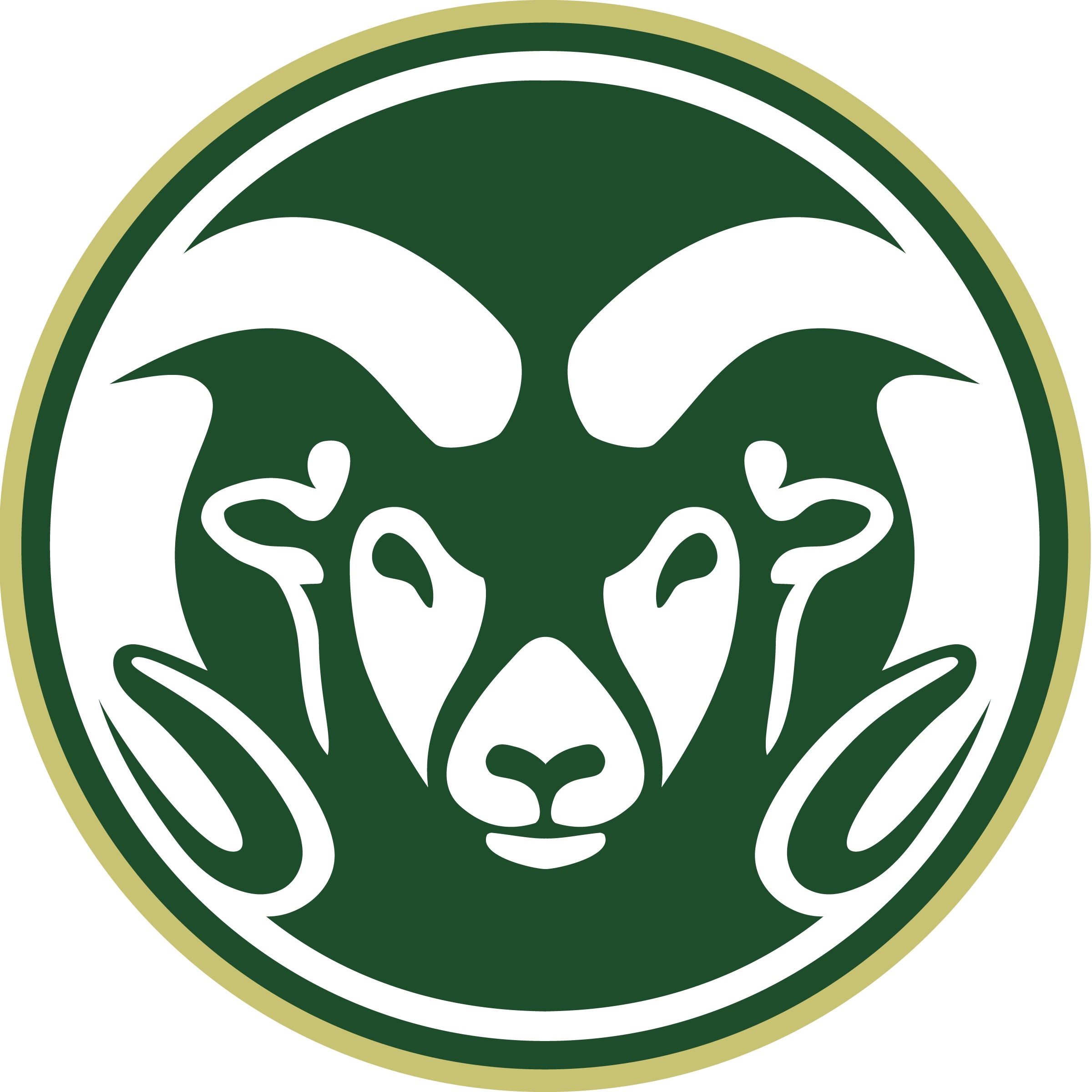 Concern


Urgent


Emergency
Levels of Distress
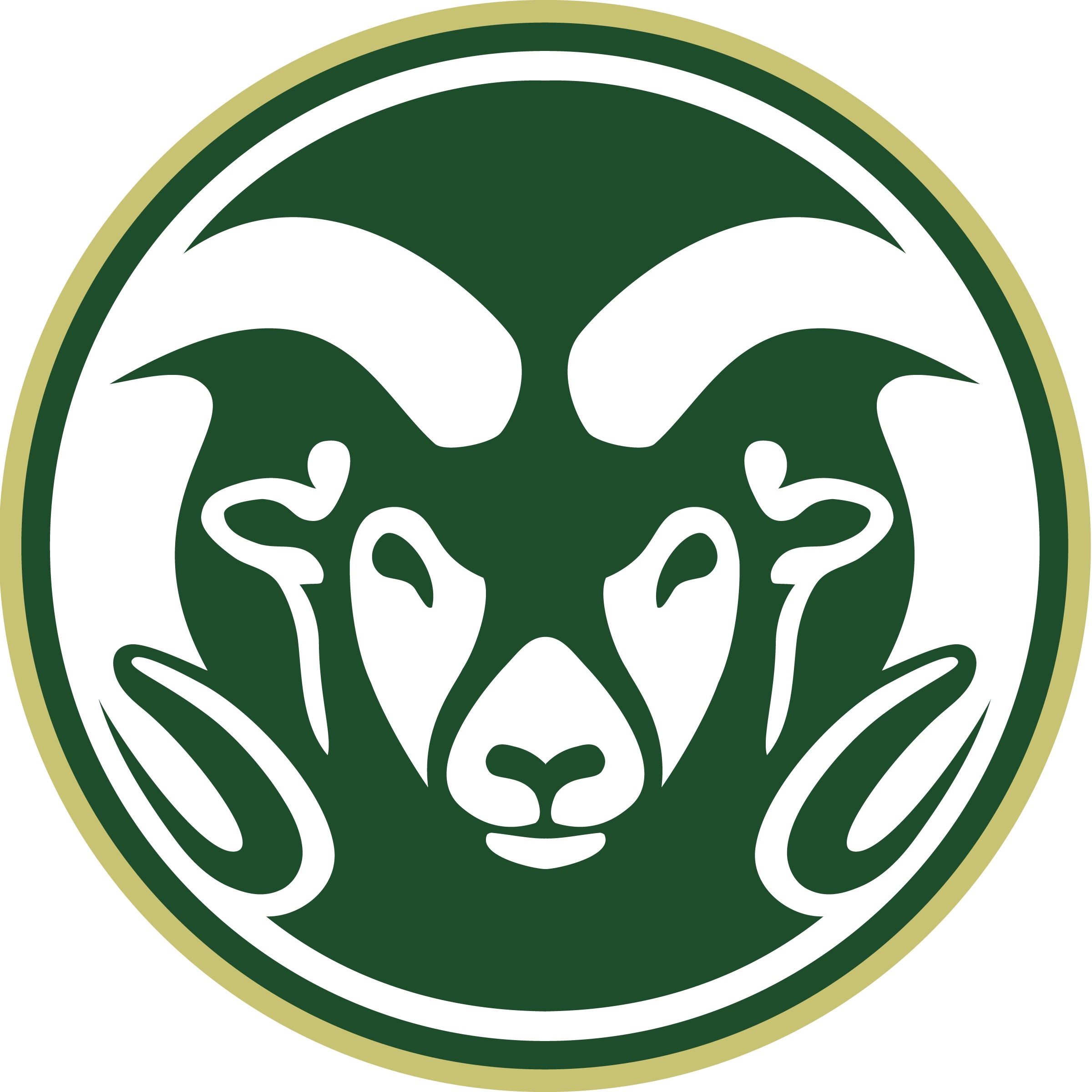 Levels of Distress and Response Options
Concern – Visible distress, crying, irritability, anger fights/arguments, anxiety, personal loss or traumatic life event, decline in academic performance, social withdrawal, significant alcohol or drug use

What to do: Talk with the student directly, Listen, Validate Feelings consult with campus resources and/or Tell Someone who can follow through and coordinate university services. 
Tell Someone: 970-491-1350




Keep your supervisor informed of the situation.
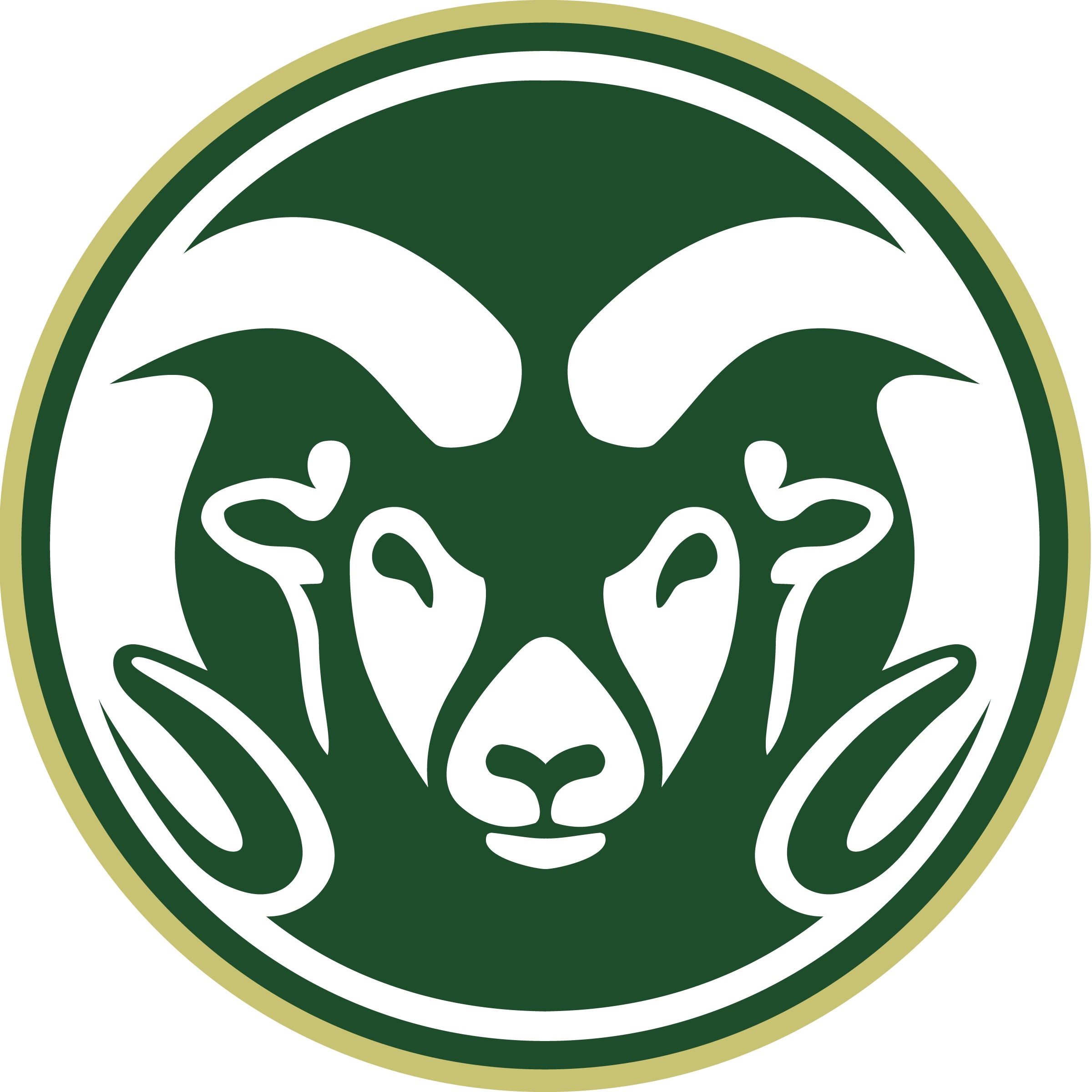 Levels of Distress and Response Options
Urgent – Expressions of hopelessness; talk of suicide (including vague threats or references to plans to end problems, go to sleep and not wake up etc.); “saying goodbye;” being out-of-touch with reality; talk about hurting others, new/increased fascination with weapons or incidents of workplace/mass violence.

What to do: Get immediate assistance
	After hours (24/7): Counseling Services: 970-491-6053 
	and
	Follow up with: Tell Someone: 970-491-1350 

Keep your supervisor informed of the situation.
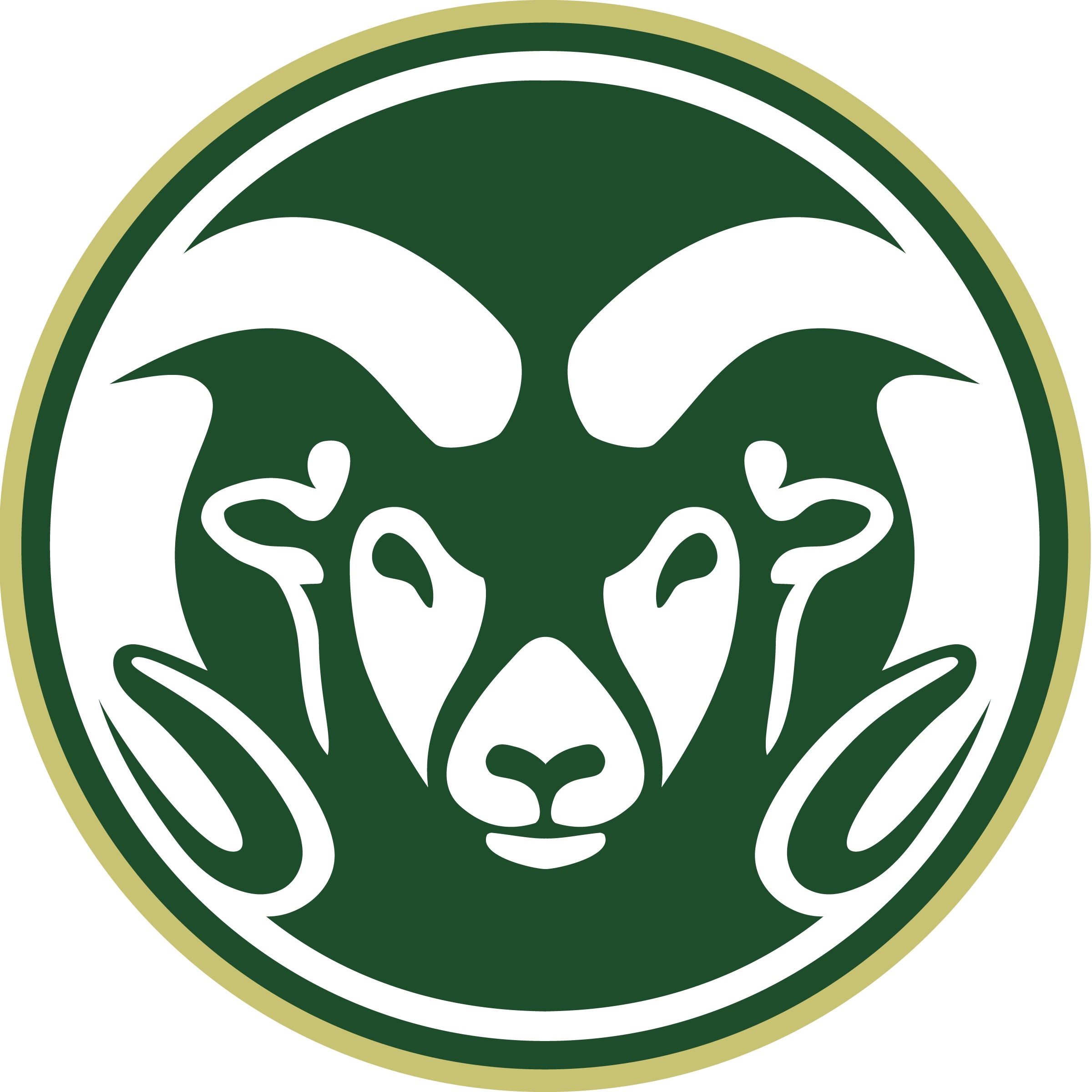 Levels of Distress and Response Options
Emergency – Immediate threat of suicide or harm to others. Talks openly/makes threats. Shows or talks about having weapons close at hand, becomes visibly physical/aggressive

What to do: Get immediate assistance
	Call CSU Police at 911 or 970-491-6425




Keep your supervisor informed of the situation.
Response Options for a Colleague
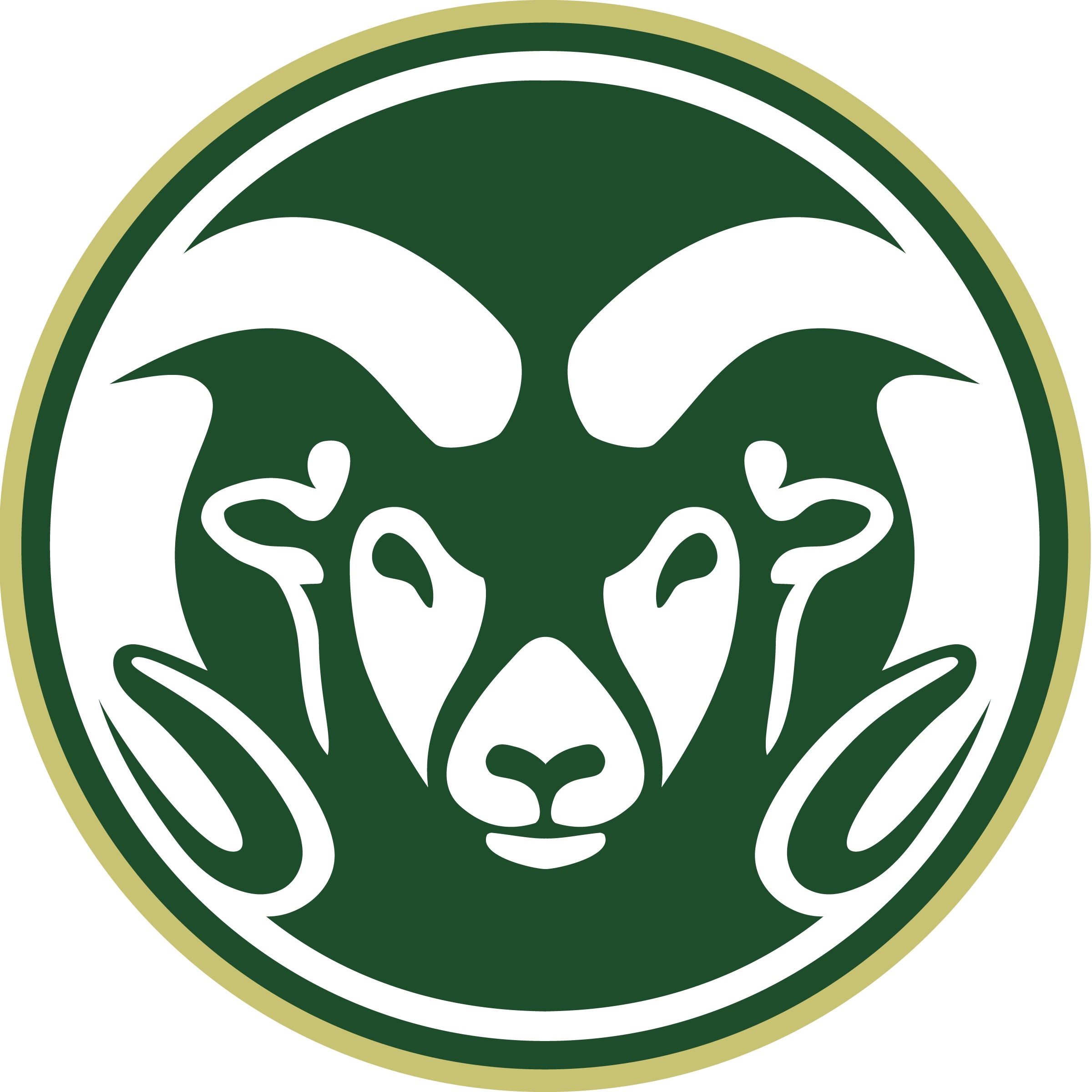 Concern – Same: Tell Someone is for students, staff and faculty
	Also: Ombuds Office & Employee Assistance 970-491-1527
	          Employee Assistance Program: 1-800-497-9133

Urgent – Same
What to do: Get immediate assistance
	During business hours: Tell Someone: 970-491-1350
	After hours (24/7): Mental Health Crisis Intervention: 
	970-491-6053

Emergency – Same
What to do: Get immediate assistance
	Call CSU Police at 911 or 970-491-6425
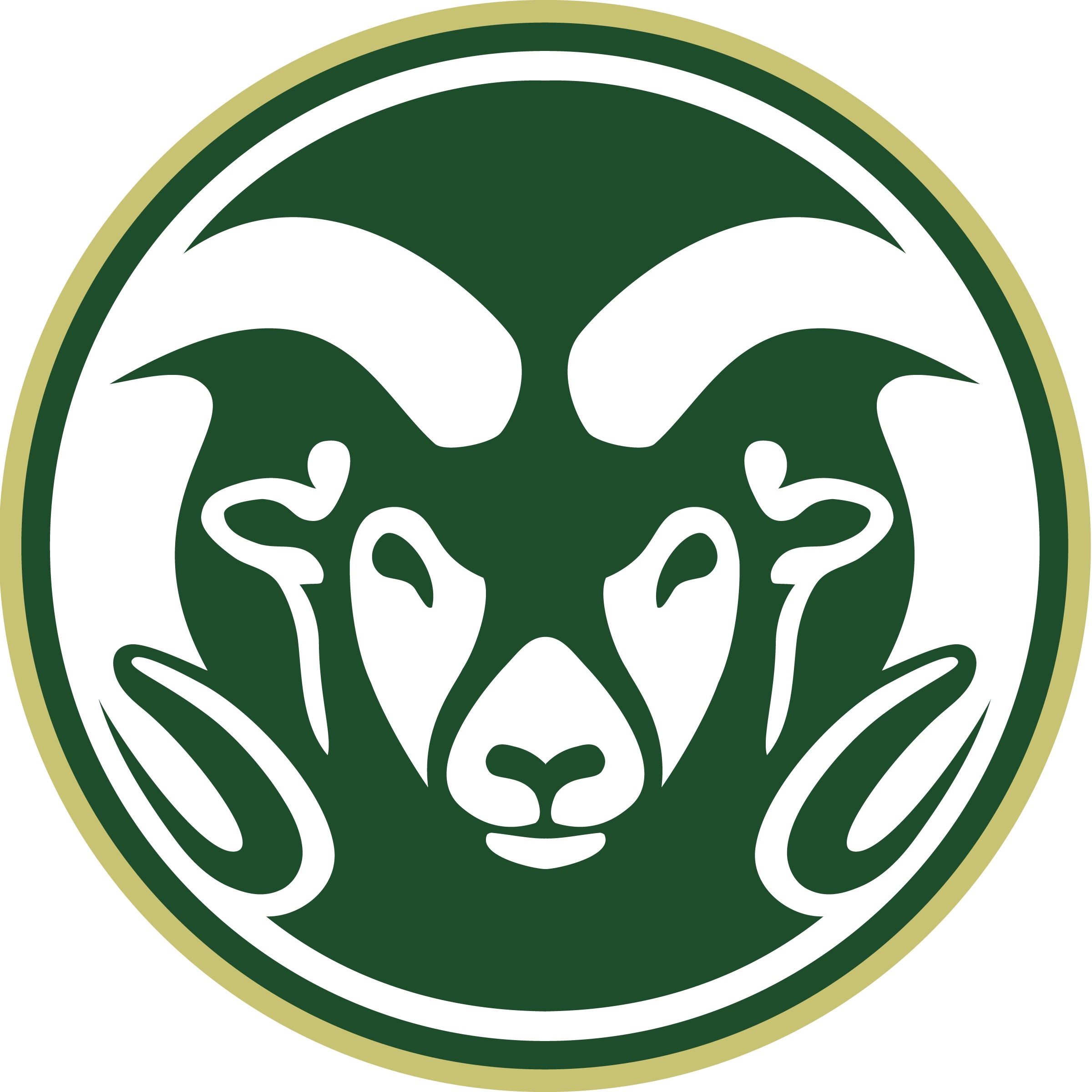 Final Points
See Something			Do Something
Everyone has a role to play in supporting mental health on this campus
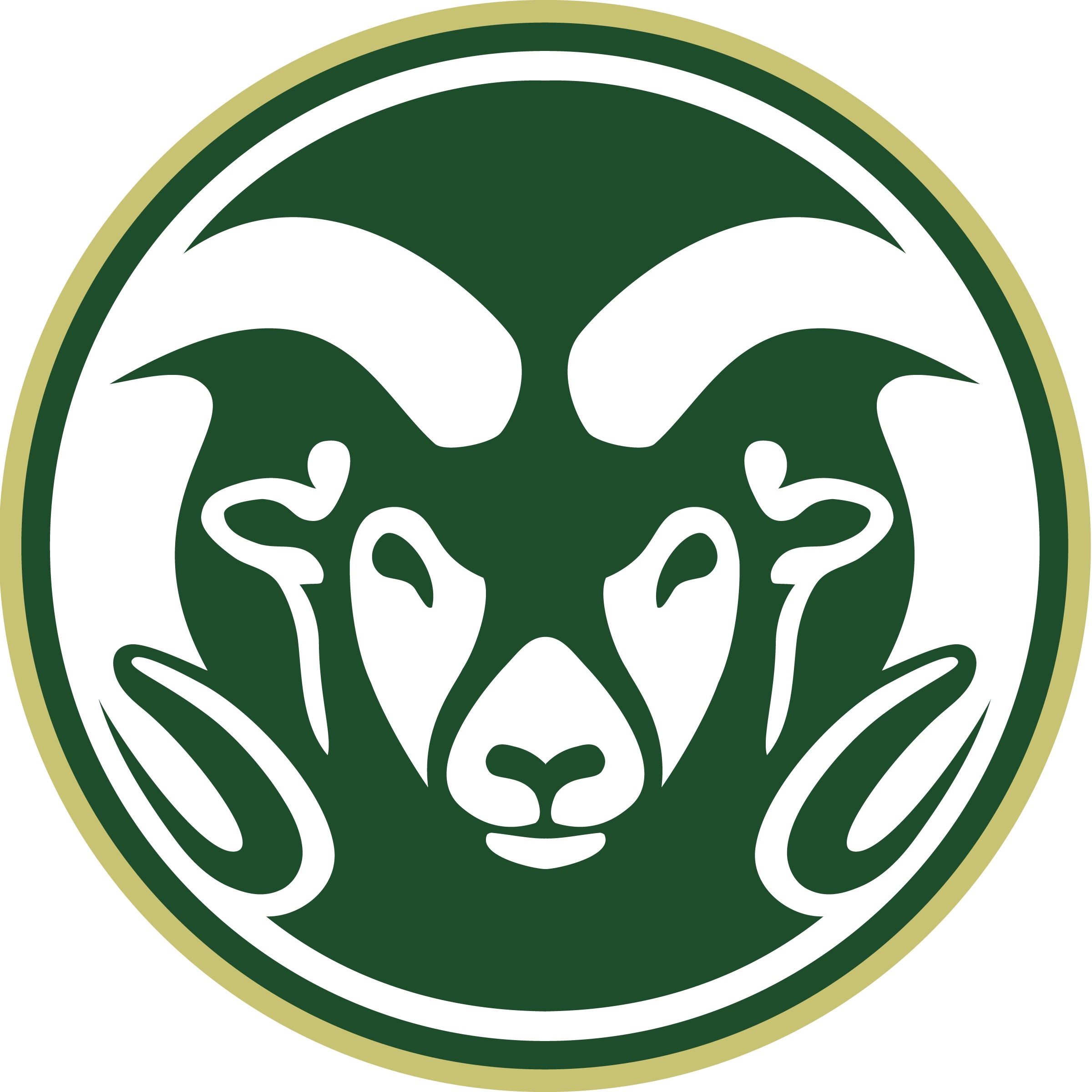 Notice and Respond
www.health.colostate.edu/noticeandrespond

www.safety.colostate.edu/tell-someone.aspx
 




Email: janelle.patrias@colostate.edu
For more information and Tips on How to Help
Questions?
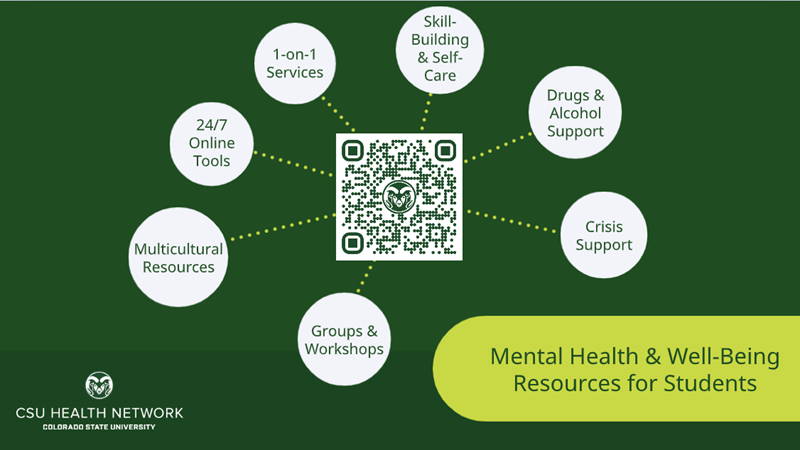 Feedback QR Code
Feedback-
https://tinyurl.com/4m7swvss
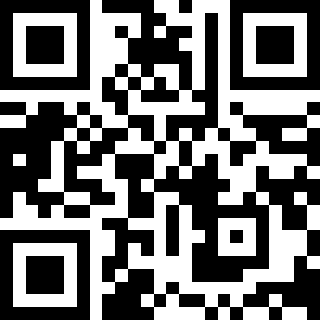 [Speaker Notes: Please fill out feedback form, it’s how we get better.]